State of Washington
State Interoperability Executive Committee
SIEC MeetingThursday, April 20, 2017
Introductions
Agenda For Review
Welcome and Introductions
Approval of February Meeting Minutes
News and Information Roundtable
SIEC Legislative Updates
Fusion Center Presentation
SIEC Vacancies
SIEC Advisory Workgroup (SAW)
Washington OneNet (WON) Status
Good of the Order

(Modify this agenda?)
Approval of February 16, 2017Meeting Minutes
News and Information Roundtable
SIEC Legislative UpdatesShelley Westall
Fusion Center PresentationLt. Curt BoyleCpt. Ed Swainson
SIEC VacanciesShelley Westall
SIEC Advisory Workgroup (SAW)
Michael MarusichTim McDowell
Rob St. John
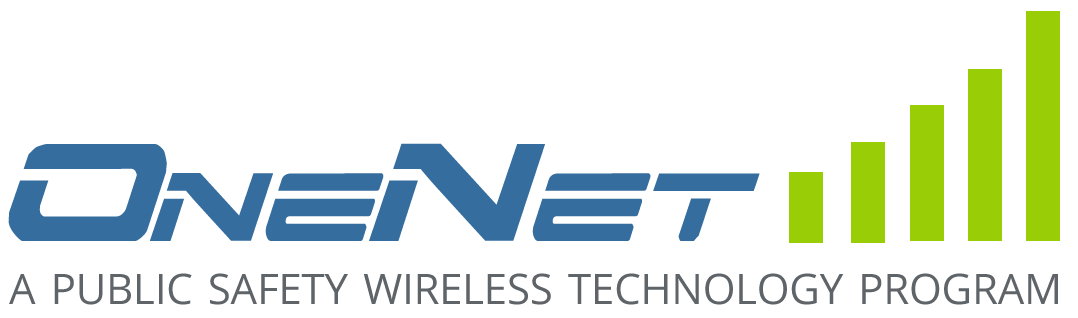 Washington OneNet UpdateShelley Westall
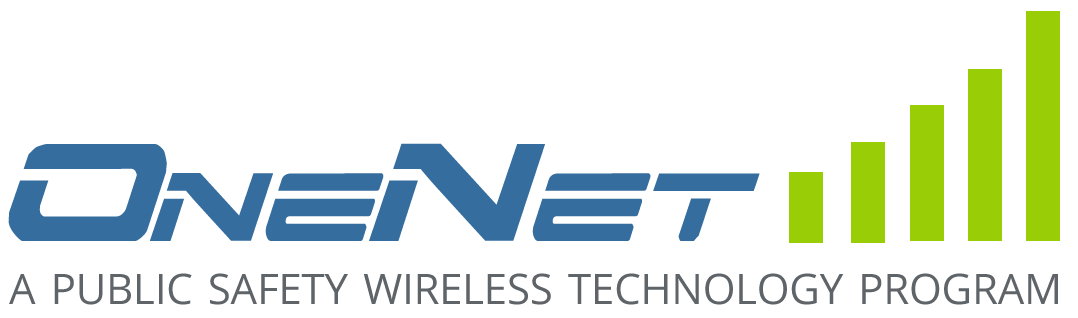 FirstNet in Washington:
News & Updates
FirstNet Contract Award Update
Outreach
State Plan Review
Idaho’s RFI
Shots Fired
AT&T Introduction/Update
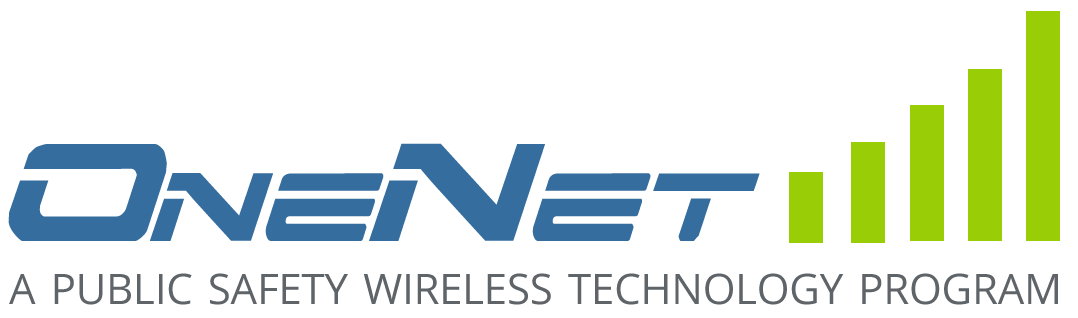 Upcoming OneNet Events
April 27:	Cybersecurity & Cyber Incident Awareness
May 1-3:	Minnesota Interoperability Conference
May 11:	Washington Emergency Communications Coordination Working
	Group (WECCWG) Conference
May 18:	Western States: Legal Considerations of Opting In
May 19-20:	Fire Fighters’ Association
May 23:	Disruptive Technologies Workshop
May 23-24	ATNI 2017 Mid Year Convention
May 22-25	Washington Association of Sheriffs & Police Chiefs
May 21-25	Washington Fire Chiefs’ Conference
June 12-14:	PSCR Public Safety Broadband Stakeholder Meeting
June 27-30:	APCO-NENA
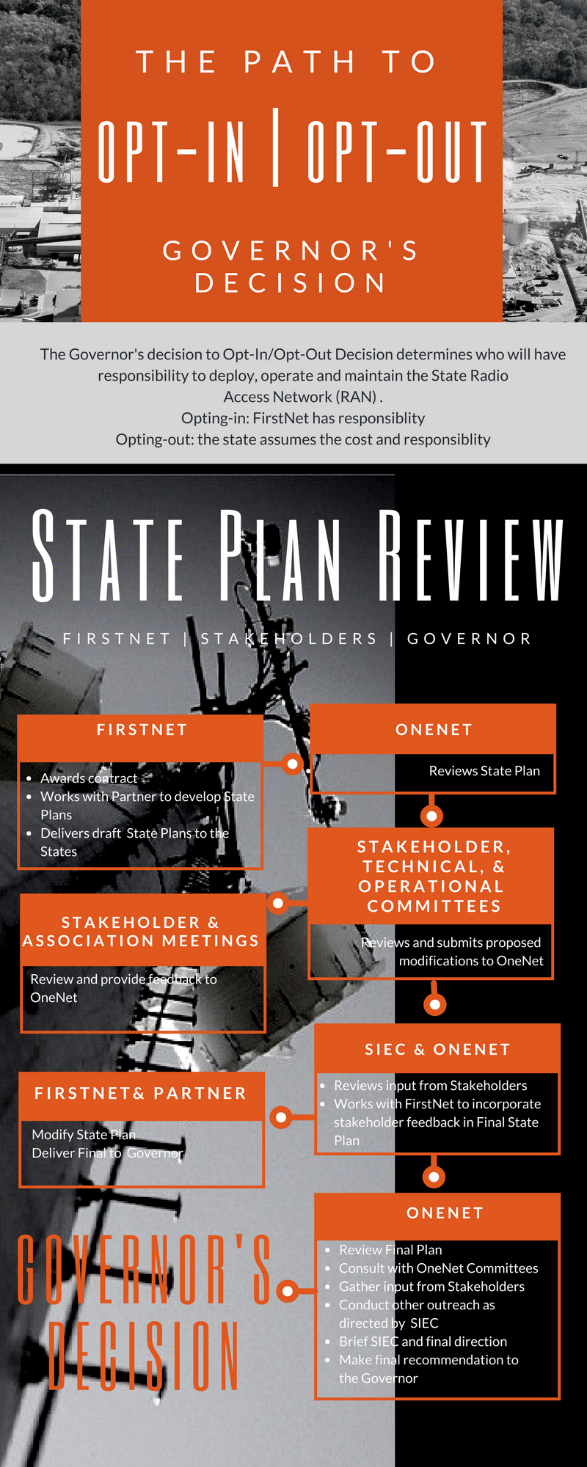 AT&T Introduction / Update
Lynn Quick - AT&T
Steve Noel - FirstNet
Good of the OrderNext Meeting:  June 15, 2017Location:1500 Jefferson St SE, 1st Floor Presentation Room